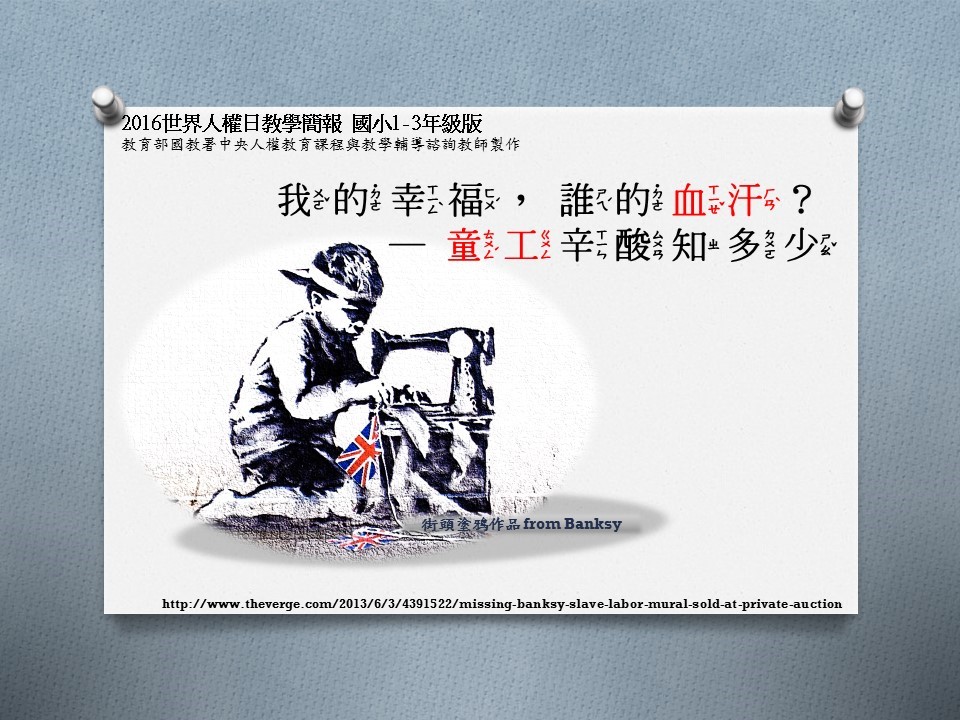 [Speaker Notes: 【封面作品《奴工》】：
藝術家班克西(Banksy 1970年代)
匿名英國塗鴉藝術家、社會運動活躍份子、電影導演及畫家。他的街頭塗鴉大多運用獨特的模板技術拓印而成。作品富有濃厚政治風格，以藝術方式表達社會評論，並已經在世界各地不同城市的街道、牆壁與橋樑出現，甚至成為當地引人入勝的城市面貌。]
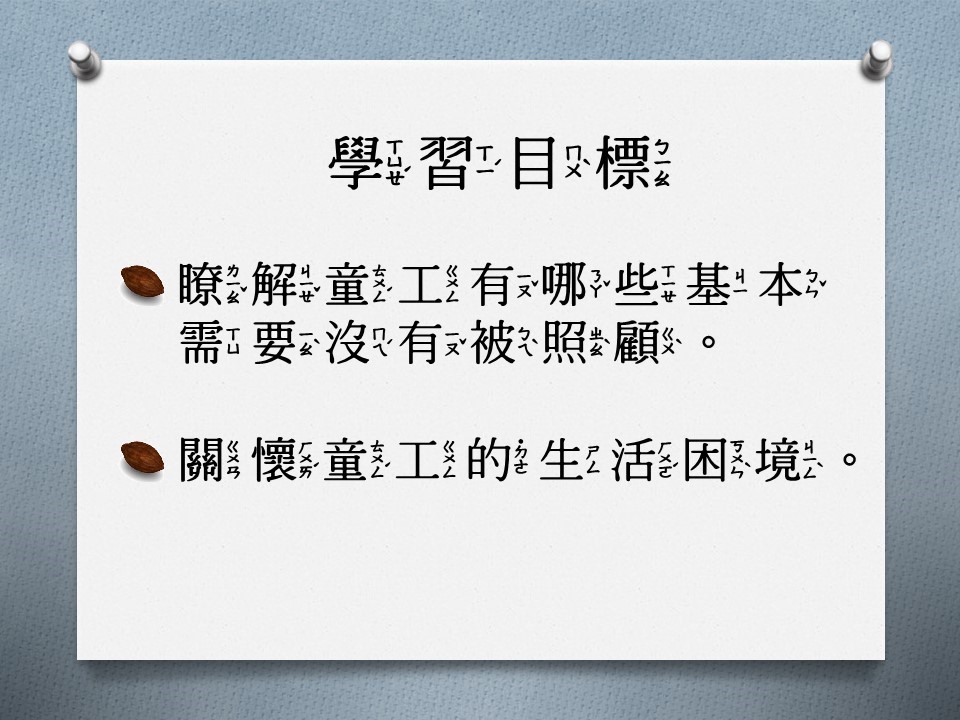 [Speaker Notes: 能力指標
1-1-3  討論、分享生活中不公平、不合理、違反規則、健康受到傷害等經驗，並知道如何尋求救助的管道。
2-1-1 瞭解兒童對遊戲權利的需求並促進身心健康與發展。]
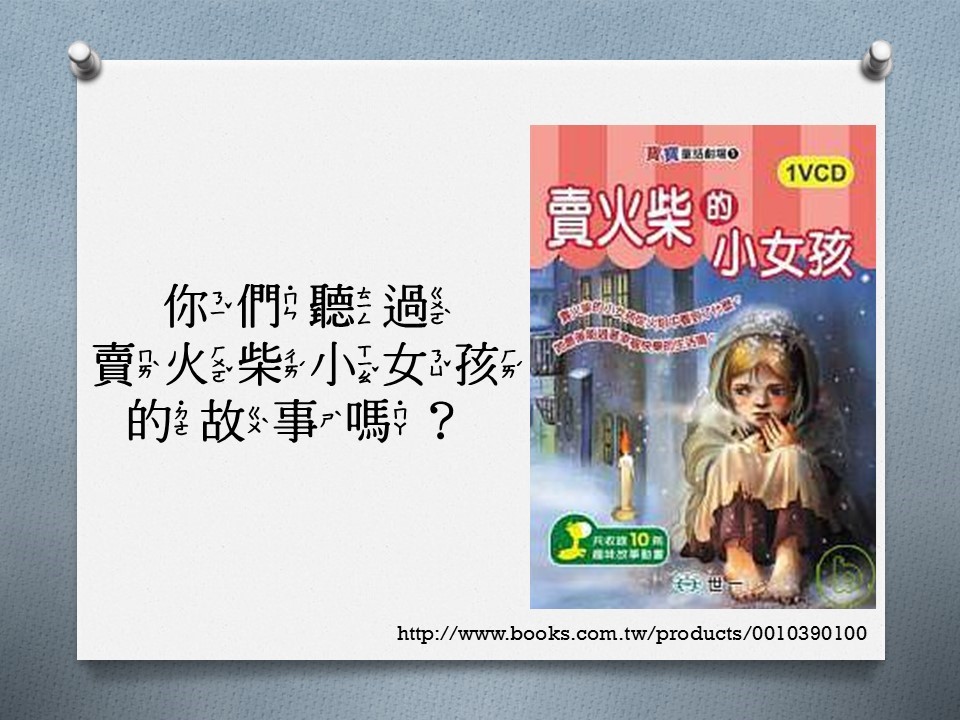 [Speaker Notes: 老師簡單敘述賣火柴的小女孩的故事：有一個賣不完火柴的小女孩，又冷又餓又累，……用來引起動機。]
[Speaker Notes: 以提問賣火柴小女孩的情況來帶出童工的定義和處境]
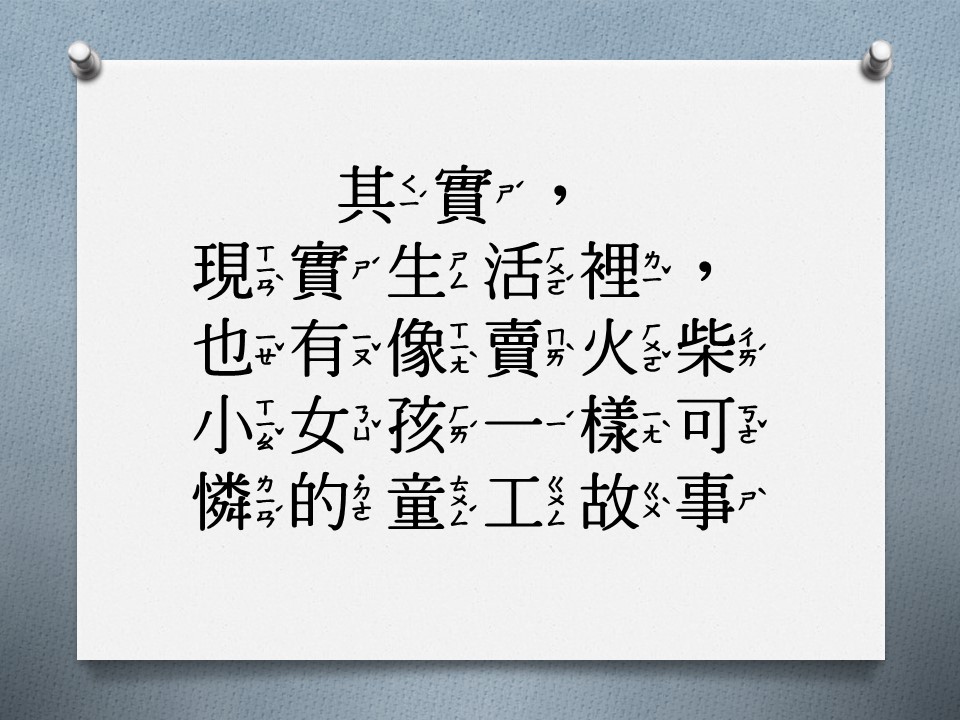 [Speaker Notes: 其實，現實生活裡，也有像賣火柴小女孩一樣可憐的童工故事……
引出接下來的生活實例：採收可可果童工的辛苦，他們甚至沒吃過巧克力]
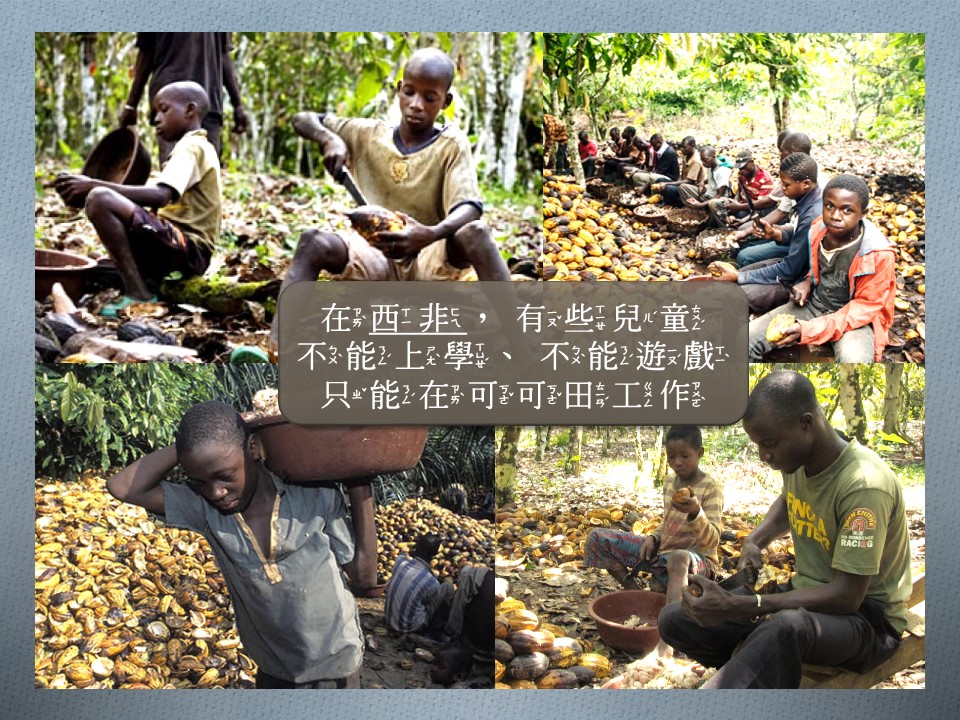 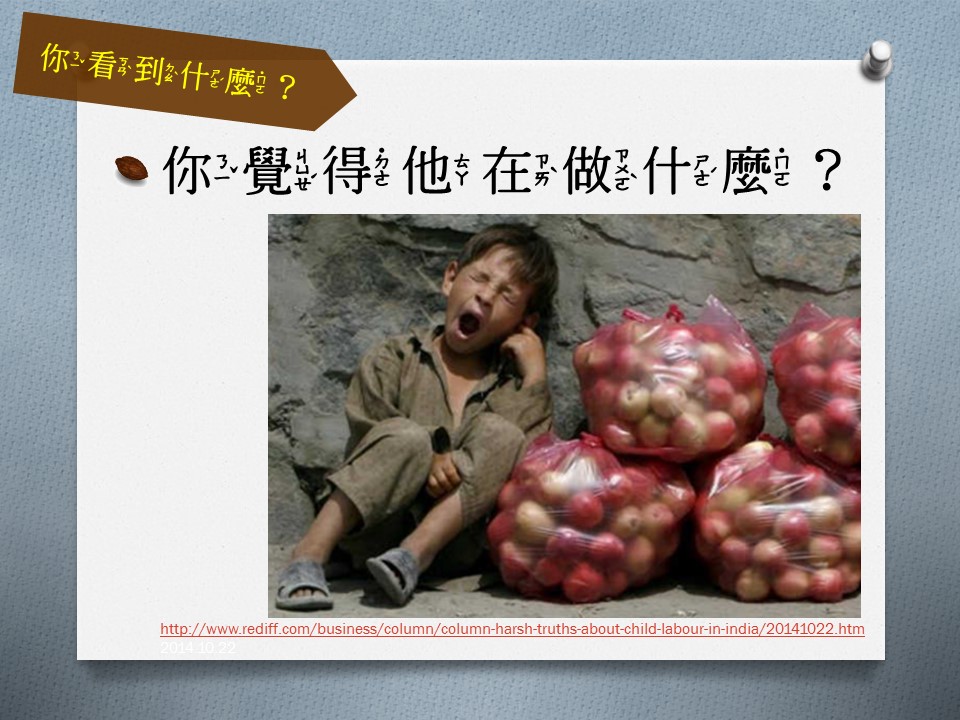 [Speaker Notes: 1.教師提問：他在做甚麼工作？   兜售水果 水果農場搬運
2.教師再提問來引導學生看圖說話，了解到童工的困難處境]
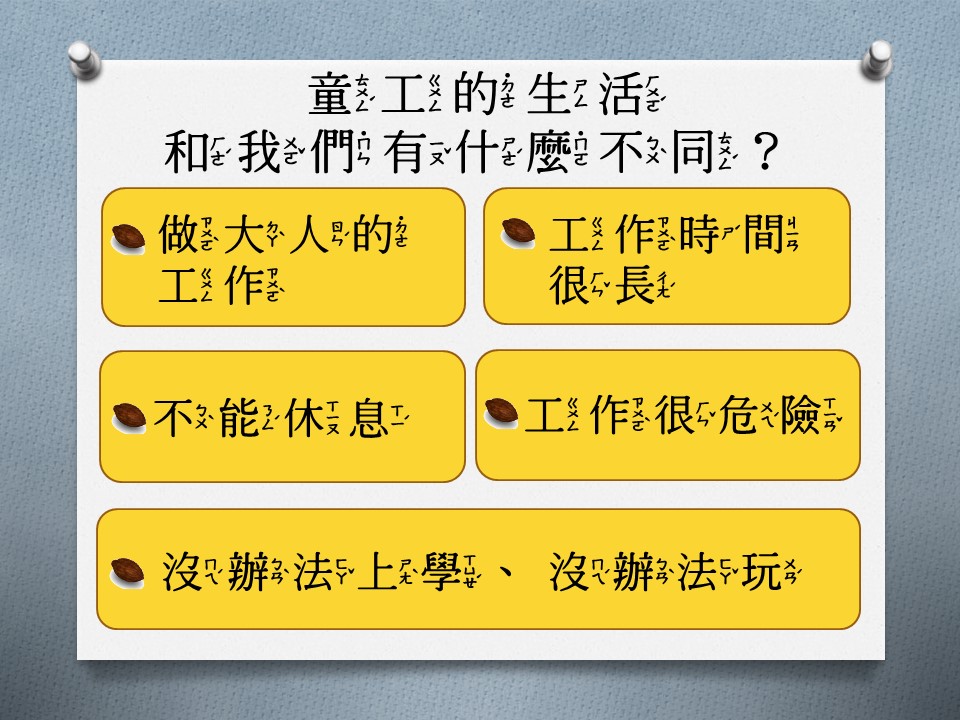 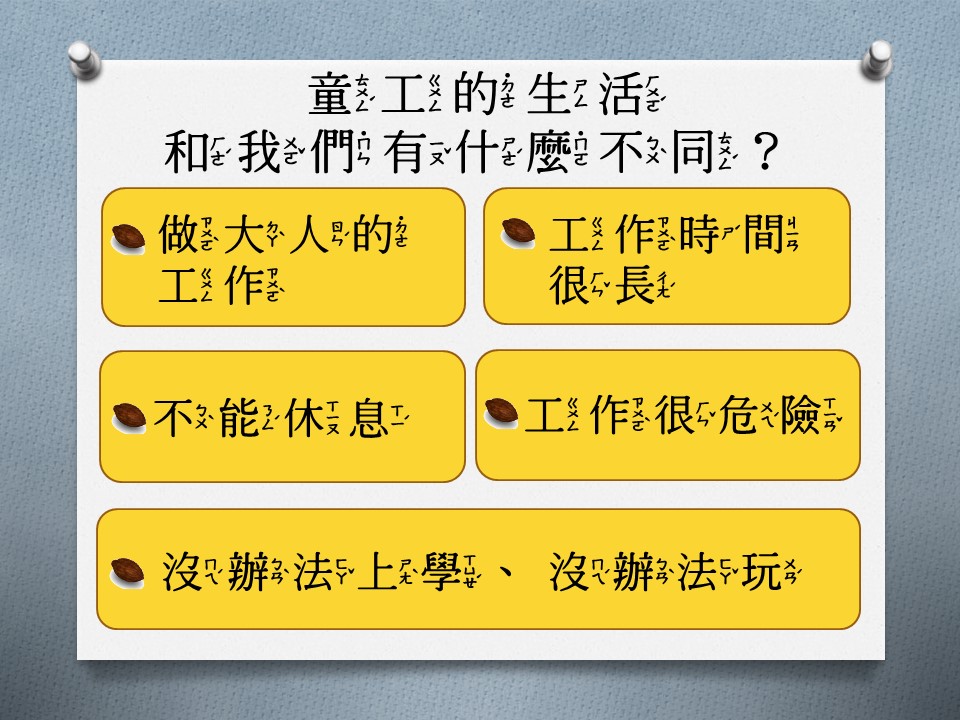 [Speaker Notes: 歸納總結
和我們的生活的不同點(吃穿住的條件差、不能上學、不能遊戲……，造成影響健康、影響生長發展等)，往往代表他們的基本需要沒被照顧到，也就是他們缺少了什麼權利保障。]
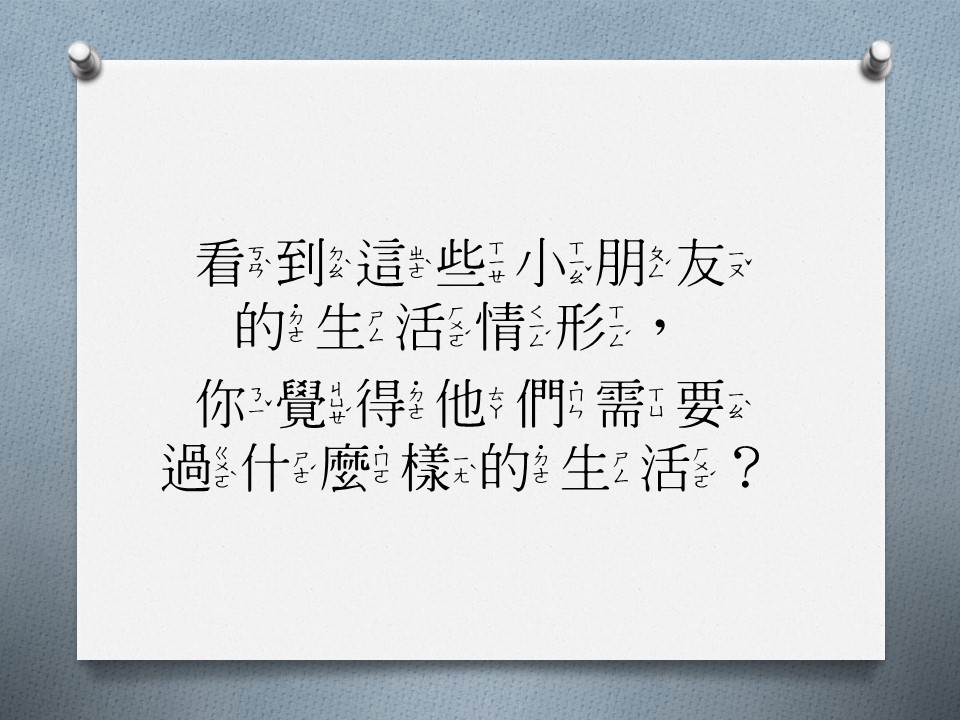 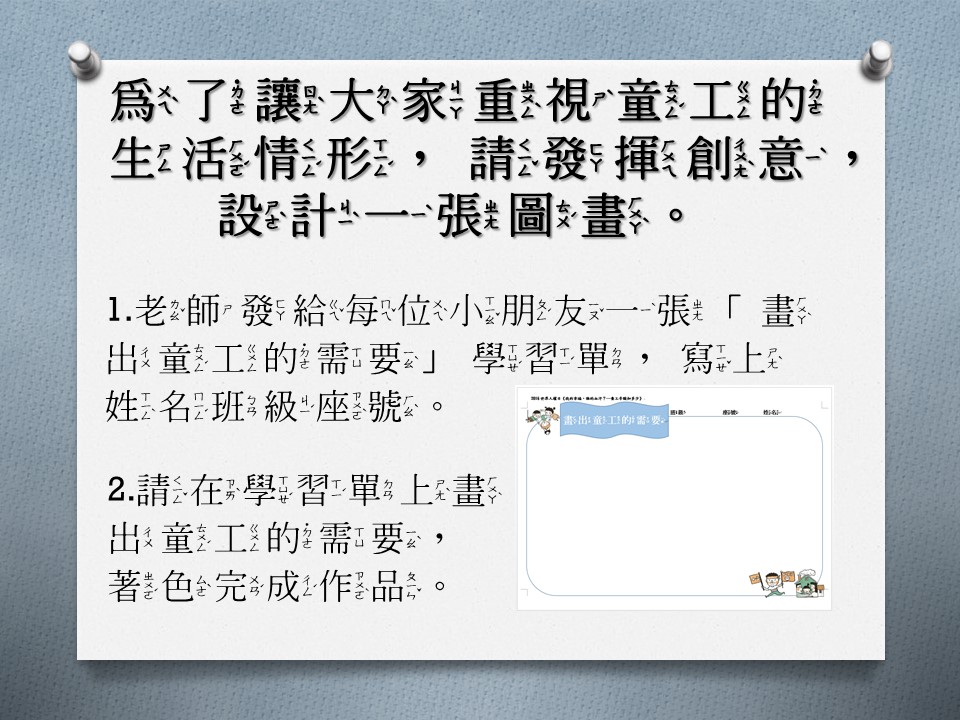 [Speaker Notes: 1.學生已了解童工的困難處境，可先引導學生將童工的需要畫出來。
   老師提問：你看到那些小朋友生活的困難處境，你覺得他們會想過什麼樣的生活？請把它畫出來。
2.畫出童工哪些需要應該被保護到。]
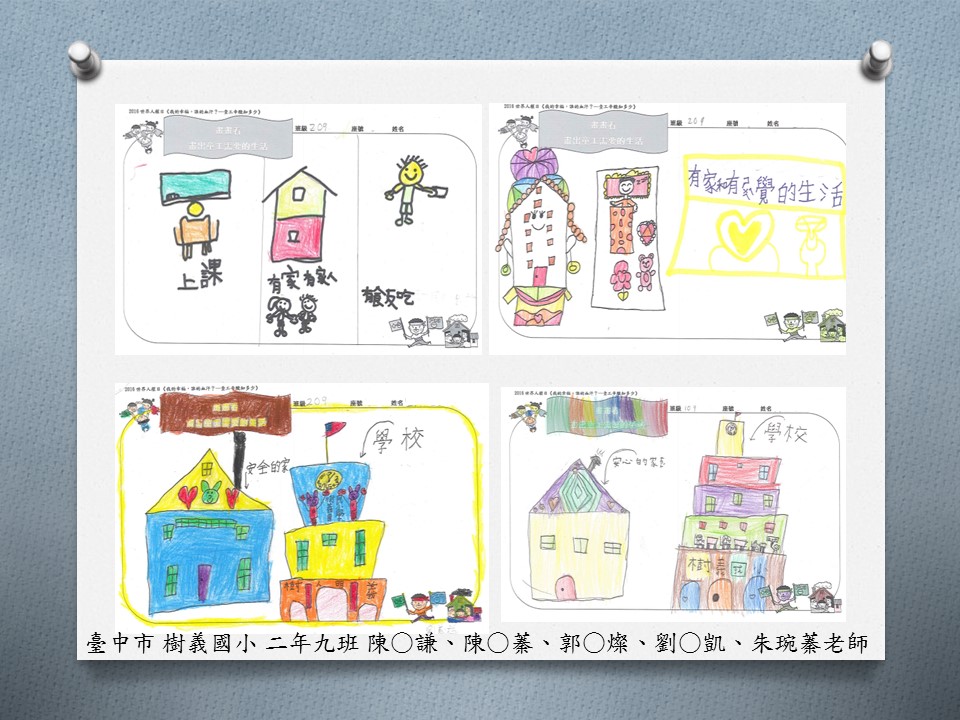 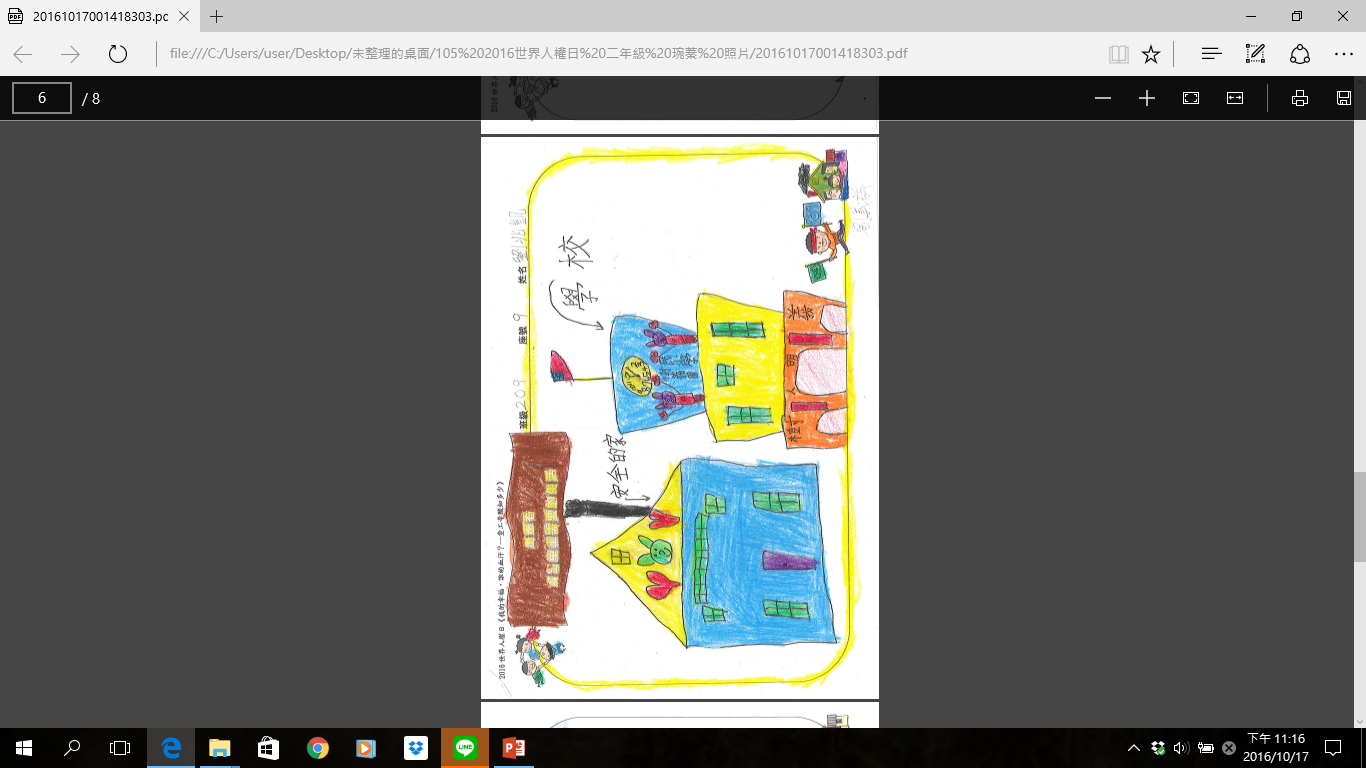 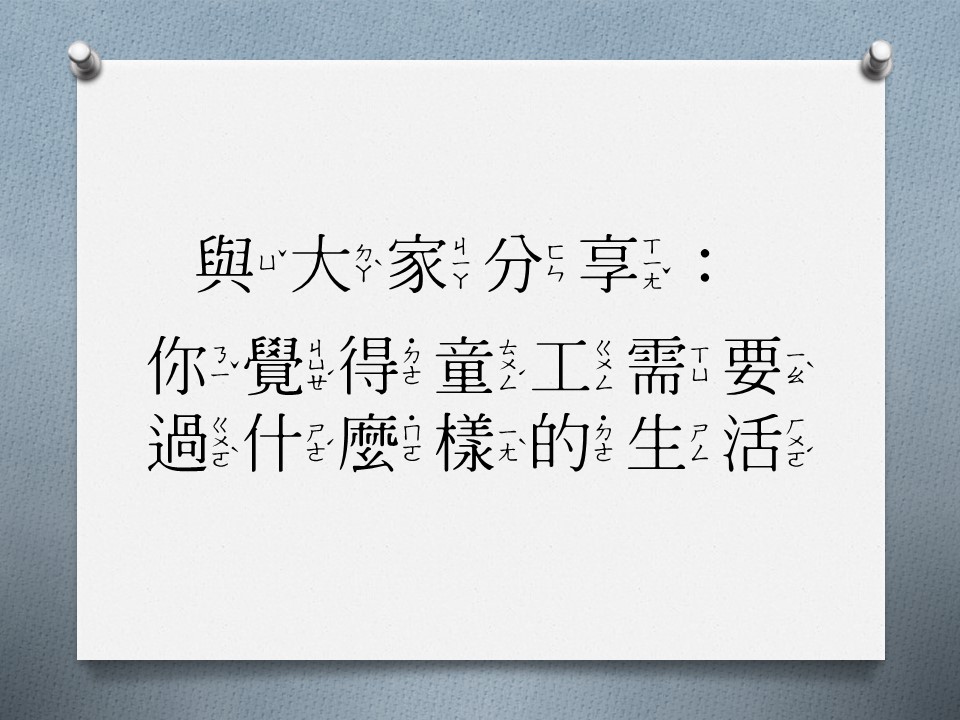 [Speaker Notes: 2.畫出來後和大家分享。]
[Speaker Notes: 3.聽完小朋友的分享，老師歸納總結。
  老師可透過連連看的方式，讓小朋友從「童工的遭遇」連到相關的「基本需要的保護」，老師再帶出兒童人權。
  例如：聽完小朋友的分享，我們知道孩子想要和朋友一起上學、遊戲，兒童有受教育遊戲的基本需要，也就是兒童有受教育、遊戲的權利。
【兒童權利宣言】
第2條  兒童必須受到特別的保護，並應用健康的正常的方法以及自由、尊嚴的狀況下，獲得身體上、知能上、道德上、精神上以及社會上的成長機會。第4條  兒童有獲得社會保障之恩惠的權利。兒童有獲得健康地發育成長的權利。此外，兒童有獲得適當的營養、居住、娛樂活動與醫療的權利。
第7條  兒童有受教育的權利。兒童有權利獲得充分的遊戲和娛樂活動的機會。
第9條  保護兒童不受任何形式的儀器、虐待或剝削，亦不得以任何方式買賣兒童。在未達到適當的最低年齡前，不得被雇用。亦不得僱用兒童從事危及其健康、教育或有礙其身音、精神、道德等正常發展的工作。]
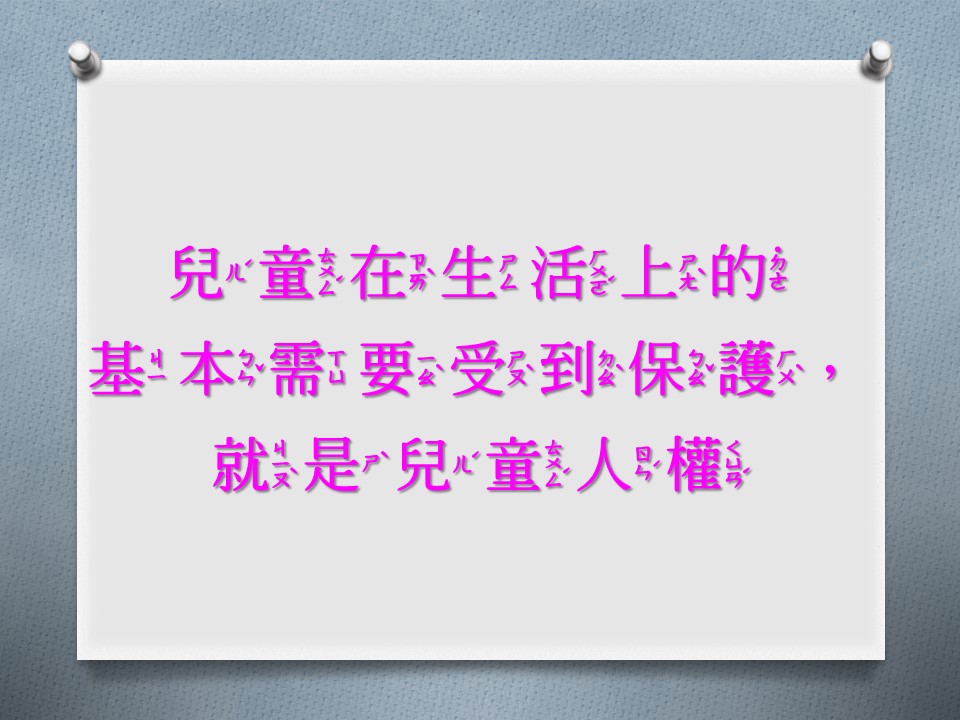 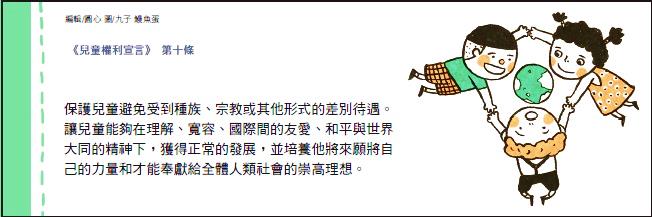 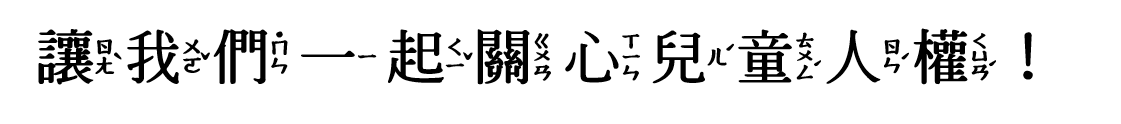 [Speaker Notes: 1.老師可以說明「世界人權日」。全世界都很關心人權，因此聯合國在1948年的12月10日制定世界人權宣言，1950年將此日訂為「世界人權日」。

2.讓我們共同保護兒童基本的需要 讓我們一起關心兒童人權]